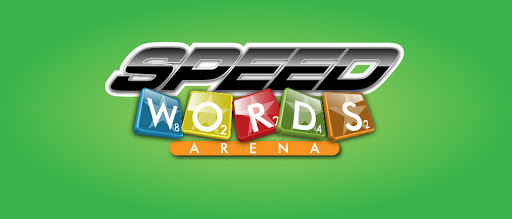 2年生　Unit 4
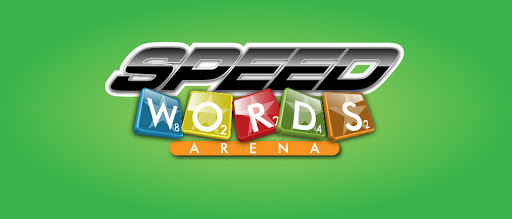 例;
食べる
eat
ボール
ball
行く
go
勉強
study
テニス
tennis
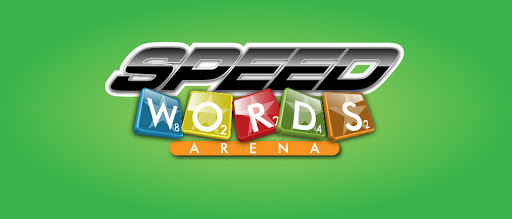 Round 1:
外出する
に従う、を守る
一員、メンバー
質問、疑問
しなければならない
(m_____)
規則、ルール
若い
ホストファミリー
重要、大切な
しなければならない
(ｈ_____ t__)
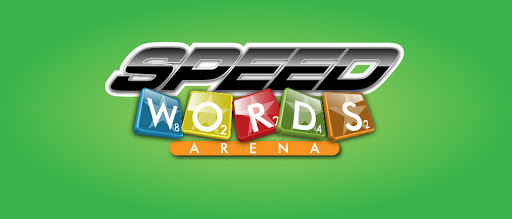 Round 1 answers:
go out
follow
member
question
must
rule
young
host family
important
have to
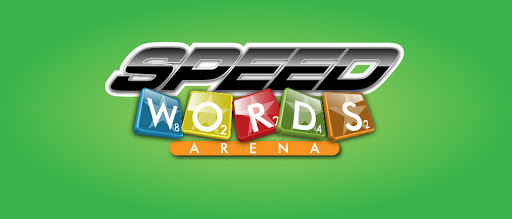 Round 2:
完全な、完ぺきな
浴室
ひとりで
そんなに、そのような
安全な
を節約する
場合
取り皿
を終える
を傷つける
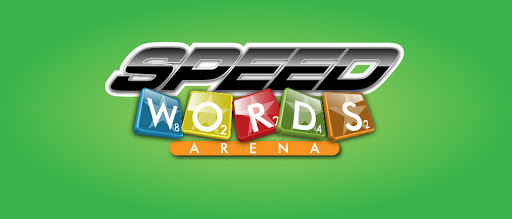 Round 2 answers:
perfect
bathroom
alone
such
safe
save
case
plate
finish
hurt
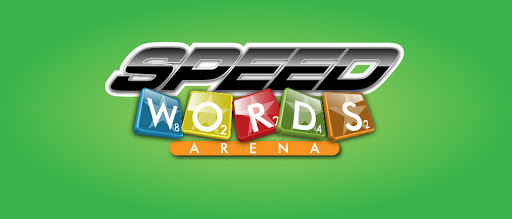 Round 3:
年配の
注意深い
夫婦
～も両方
退屈した
の1つ
趣味
理解する、わかる
し続ける
時々
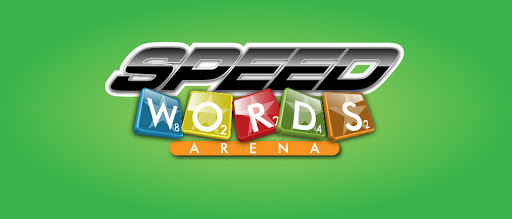 Round 3 answers:
elderly
careful(ly)
couple
both
bored
one of
hobby
understand
keep
sometimes